Департамент государственных закупок Свердловской области
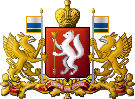 ИЗМЕНЕНИЯ, ВНЕСЕННЫЕ В ЗАКОНОДАТЕЛЬСТВО О КОНТРАКТНОЙ СИСТЕМЕ
Консультант отдела регулирования в сфере закупок 
Департамента государственных закупок Свердловской областиКАНЕВА МАРИНА АЛЕКСАНДРОВНА
С 1 ЯНВАРЯ 2020 ГОДА
Федеральный закон 
от 27.12.2019 № 449-ФЗ
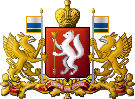 Пример: 
эл. аукцион
 (п.2 ч.3 ст.66)
ИЗМЕНЕНИЕ ТРЕБОВАНИЙ К СОСТАВУ 
ЗАЯВКИ НА УЧАСТИЕ В ЗАКУПКЕ
Изменения внесены в п.2 ч.2 ст.51 (ОК), п.3 ч.4 ст.54.4 (ОКЭФ), п.2 ч.3 ст.66 (ЭА), ч.3 ст.73 (ЗК), п.3 ч.6 ст.83 (ЗП), п.3 ч.6 ст.83.1 (ЗПЭФ), п.2 ч.2 ст.88 (ЗА)
С 1 ЯНВАРЯ 2020 ГОДА
Федеральный закон 
от 27.12.2019 № 449-ФЗ
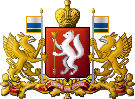 СОСТАВ ЗАЯВКИ  НА УЧАСТИЕ В ОАЭФ, ОКЭФ. 
КОНКРЕТНЫЕ ПОКАЗАТЕЛИ ТОВАРА.
ПЕРВАЯ ЧАСТЬ ЗАЯВКИ
При установлении в документации о закупке требований к составу заявки на участие в закупке допускается устанавливать требования о предоставлении КОНКРЕТНЫХ ПОКАЗАТЕЛЕЙ только в отношении ЗАКУПАЕМОГО ТОВАРА, а также ТОВАРА, ПОСТАВЛЯЕМОГО заказчику при выполнении закупаемых работ, оказании закупаемых услуг
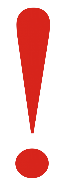 С 1 ЯНВАРЯ 2020 ГОДА
Федеральный закон 
от 27.12.2019 № 449-ФЗ
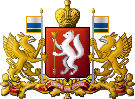 СТРАНА ПРОИСХОЖДЕНИЯ ТОВАРА
Наименование страны происхождения товара указывается в заявках на участие в закупке при проведении всех видов конкурентных процедур, вне зависимости от установления запретов, ограничений или условий допуска иностранных товаров в рамках статьи 14 Закона о контрактной системе. 
При проведении запроса котировок в электронной форме данное требование применяется с 1 июля 2020 года, при этом наименование страны происхождения товара указывается в соответствии с общероссийским классификатором, используемым для идентификации стран мира. 
Страна происхождения товара указывается при осуществлении закупки ТОВАРА,               в том числе ПОСТАВЛЯЕМОГО заказчику при выполнении закупаемых работ, оказании закупаемых услуг.
Требование об указании в заявке страны происхождения товара не устанавливается при проведении ОАЭФ на выполнение работ по строительству, реконструкции, капитальному ремонту, сносу объекта капитального строительства (ч.3.1 ст.66 Закона № 44-ФЗ).
С 1 ЯНВАРЯ 2020 ГОДА
Федеральный закон 
от 27.12.2019 № 449-ФЗ
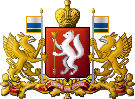 УКАЗАНИЕ НАИМЕНОВАНИЯ 
СТРАНЫ ПРОИСХОЖДЕНИЯ ТОВАРА В ДОКУМЕНТАХ
Непредоставление участником закупки информации о наименовании страны происхождения товара является основанием для отклонения заявки участника на этапе рассмотрения заявок
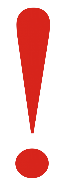 С 1 ЯНВАРЯ 2020 ГОДА
Федеральный закон 
от 27.12.2019 № 449-ФЗ
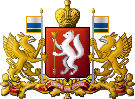 УКАЗАНИЕ НАИМЕНОВАНИЯ 
СТРАНЫ ПРОИСХОЖДЕНИЯ ТОВАРА В ДОКУМЕНТАХ
При направлении в реестр контрактов сведений о стране происхождения товара необходимо учитывать особенности, предусмотренные для закупок, в которых устанавливался национальный режим согласно статье 14 Закона № 44-ФЗ (см. следующий слайд)
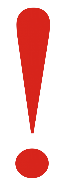 С 1 ЯНВАРЯ 2020 ГОДА
ОСОБЕННОСТИ ВКЛЮЧЕНИЯ ИНФОРМАЦИИ О СТРАНЕ ПРОИСХОЖДЕНИЯ ТОВАРА 
В РЕЕСТР КОНТРАКТОВ
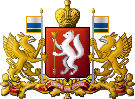 В соответствии с подпунктами «е» и «к» Правил ведения реестра контрактов, заключенных заказчиками, утвержденных ПП РФ от 28.11.2013 № 1084 (в редакции ПП РФ от 05.11.2019                  № 1400), в реестр контрактов включается следующая информация в отношении страны происхождения товара:
При ПЕРВИЧНОЙ регистрации заключенного контракта
«е) указанные в контракте, ... НАИМЕНОВАНИЕ СТРАНЫ ПРОИСХОЖДЕНИЯ (в случае установления при осуществлении закупки условий, запретов, ограничений допуска товаров, происходящих из иностранного государства или группы иностранных государств, в соответствии со статьей 14 Федерального закона, …»
При регистрации сведений об ИСПОЛНЕНИИ контракта:
«к) …. НАИМЕНОВАНИЕ СТРАНЫ ПРОИСХОЖДЕНИЯ ТОВАРА ИЛИ ИНФОРМАЦИЯ О ПРОИЗВОДИТЕЛЕ ТОВАРА в отношении исполненного контракта, а в случае установления при осуществлении закупки в соответствии со статьей 14 Федерального закона условий, запретов, ограничений допуска товаров, происходящих из иностранного государства или группы иностранных государств, - НАИМЕНОВАНИЕ СТРАНЫ ПРОИСХОЖДЕНИЯ ТОВАРА»
Разъяснения о порядке внесения сведений о стране происхождения товара в реестр контрактов даны в совместном письме Минфина России и Федерального казначейства от 10.12.2019 № 07-04-05/14-26674
Федеральный закон 
от 27.12.2019 № 449-ФЗ
С 8 ЯНВАРЯ 2020 ГОДА
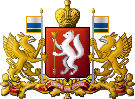 Изменен пункт 8 части 1 статьи 3
ИЗМЕНЕНИЯ СТАТЬИ 3 (терминологические правки)
С 8 ЯНВАРЯ 2020 ГОДА
Федеральный закон 
от 27.12.2019 № 449-ФЗ
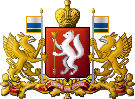 В статью 3 введены новые понятия
ИЗМЕНЕНИЯ ЧАСТИ 1 СТАТЬИ 3 
(терминологические правки)
С 8 ЯНВАРЯ 2020 ГОДА
Федеральный закон 
от 27.12.2019 № 449-ФЗ
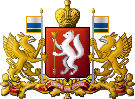 НОВЫЕ СЛУЧАИ
КОНТРАКТ ЖИЗНЕННОГО ЦИКЛА (ЧАСТЬ 16 СТАТЬИ 34)
С 31.01.2020 
Перечень дополняется некоторыми видами МЕД.ТЕХНИКИ
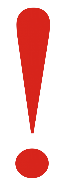 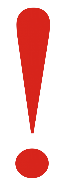 Понятия «машина» и «оборудование» содержатся в ст.2 Технического регламента Таможенного союза «О безопасности машин и оборудования» ТР ТС 010/2011
При проведении конкурса в электронной форме заказчик вправе вместо критериев  «цена контракта» и «расходы на эксплуатацию и ремонт товаров» использовать критерий «стоимость жизненного цикла товара» (ч.3 ст.32 Закона № 44-ФЗ)
Расчет стоимости жизненного цикла товара осуществляется заказчиком с учётом  раздела VIII Методических рекомендаций по применению методов определения начальной (максимальной) цены контракта, цены контракта, заключаемого с единственным поставщиком (подрядчиком, исполнителем), утв. Приказом Минэкономразвития России   от 02.10.2013 № 567.
Федеральный закон 
от 27.12.2019 № 449-ФЗ
С 8 ЯНВАРЯ 2020 ГОДА
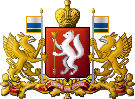 п.23 изложен в новой редакции
ЕДИНСТВЕННЫЙ ПОСТАВЩИК (СТАТЬЯ 93)
23) заключение контракта на оказание услуг по содержанию и ремонту одного или нескольких нежилых помещений, переданных в безвозмездное пользование или оперативное управление заказчику, услуг по водо-, тепло-, газо- и энергоснабжению, услуг по охране, услуг по вывозу бытовых отходов в случае, если данные услуги оказываются другому лицу или другим лицам, пользующимся нежилыми помещениями, находящимися в здании, в котором расположены помещения, переданные заказчику в безвозмездное пользование или оперативное управление
23) «Заключение контракта на выполнение работ, оказание услуг по техническому обслуживанию, эксплуатационному контролю зданий, сооружений, содержанию и ремонту общего имущества в здании, одного или нескольких нежилых помещений, принадлежащих заказчику на праве собственности, или закрепленных за ним на праве хозяйственного ведения либо на праве оперативного управления, или переданных
 заказчику на ином законном основании в соответствии с законодательством Российской Федерации, на оказание услуг по холодному и (или) горячему водоснабжению, водоотведению, электроснабжению, теплоснабжению, газоснабжению, услуг по охране, услуг по обращению с твердыми коммунальными отходами в случае, если данные услуги оказываются другому лицу или другим лицам, пользующимся нежилыми помещениями, находящимися в здании, в котором расположены помещения, принадлежащие заказчику на праве собственности, или закрепленные за ним на праве хозяйственного ведения либо на праве оперативного управления, или переданные заказчику на ином законном основании в соответствии с законодательством Российской Федерации…»
Федеральный закон 
от 27.12.2019 № 449-ФЗ
С 8 ЯНВАРЯ 2020 ГОДА
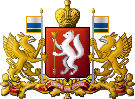 п.32 изложен в новой редакции
ЕДИНСТВЕННЫЙ ПОСТАВЩИК (СТАТЬЯ 93)
Заказчику дано право без конкурентной процедуры заключить 
ДОГОВОР АРЕНДЫ ЗЕМЕЛЬНОГО УЧАСТКА
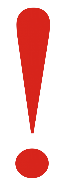 Федеральный закон 
от 27.12.2019 № 449-ФЗ
С 8 ЯНВАРЯ 2020 ГОДА
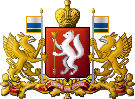 Уточнена формулировка
ПРОЕКТНЫЕ и
ИЗЫСКАТЕЛЬСКИЕ РАБОТЫ (СТАТЬЯ 110.2)
Изменилась сфера регулирования статьи 110.2 Закона о контрактной системе:
Статья 110.2. Особенности заключения и исполнения контракта, предметом которого является ПОДГОТОВКА ПРОЕКТНОЙ ДОКУМЕНТАЦИИ И (ИЛИ) ВЫПОЛНЕНИЕ ИНЖЕНЕРНЫХ ИЗЫСКАНИЙ, и контрактов, предметом которых являются строительство, реконструкция объектов капитального строительства
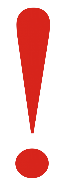 Статья 110.2. Особенности заключения и исполнения контракта, предметом которого является ВЫПОЛНЕНИЕ ПРОЕКТНЫХ И (ИЛИ) ИЗЫСКАТЕЛЬСКИХ РАБОТ, и контрактов, предметом которых являются строительство, реконструкция объектов капитального строительства
С 8 ЯНВАРЯ 2020 ГОДА
Федеральный закон 
от 27.12.2019 № 449-ФЗ
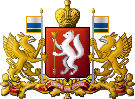 ПРИВЛЕЧЕНИЕ НА СУБПОДРЯД 
 (ЧАСТЬ 2 СТАТЬИ 110.2)
Уточнена формулировка
При выполнении видов и объемов работ по строительству, реконструкции объектов капитального строительства, которые подрядчик обязан выполнить самостоятельно без привлечения других лиц и которые определены Правительством РФ, допускается привлечение к их выполнению ДОЧЕРНИХ ОБЩЕСТВ такого подрядчика.
Виды и объемы работ определены 
ПП РФ от 15.05.2017 № 570
Понятие «дочернее общество» содержится в пункте 1 статьи 67.3 Гражданского кодекса РФ, пункте 2 статьи 6 Федерального закона             от 8 февраля 1998 года № 14-ФЗ «Об обществах с ограниченной ответственностью» и в пункте 2 статьи 6 Федерального закона              от 26 декабря 1995 года № 208-ФЗ «Об акционерных обществах»
С 8 ЯНВАРЯ 2020 ГОДА
Федеральный закон 
от 27.12.2019 № 449-ФЗ
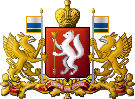 Статья 112 дополнена новыми пунктами 55-63
НАЦПРОЕКТЫ. СТРОИТЕЛЬСТВО  (СТАТЬЯ 112)
Для реализации НАЦИОНАЛЬНЫХ ПРОЕКТОВ в статье 112 Закона № 44-ФЗ предусмотрены особенности осуществления закупок и исполнения контрактов в сфере строительства: 
Правительство РФ, высшие исполнительные органы государственной власти субъектов РФ вправе утвердить перечни объектов капитального строительства, в целях архитектурно-строительного проектирования, строительства, реконструкции, капитального ремонта которых применяются специальные правила осуществления закупок и исполнения контрактов, предусмотренные частями 56 – 63 статьи 112, предусматривающие, среди прочего, что предметом контракта может быть одновременно подготовка проектной документации          и (или) выполнение инженерных изысканий, выполнение работ по строительству, реконструкции и (или) капитальному ремонту объекта капитального строительства,       а также поставка медицинского оборудования, необходимого для эксплуатации такого объекта (при условии, что такое оборудование предусмотрено проектной документацией); 
заказчику дано право проводить не только аукцион в электронной форме, но и открытый конкурс в электронной форме; 
предусмотрены специальные требования к содержанию, обоснованию НМЦ контрактов и дополнительные основания для их изменения.
С 8 ЯНВАРЯ 2020 ГОДА
Федеральный закон 
от 27.12.2019 № 449-ФЗ
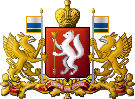 Часть 2 статьи 1 дополнена 
пунктом 11
ИСКЛЮЧЕНЫ СЕРВИТУТЫ  (СТАТЬЯ 1)
Из сферы действия Закона № 44-ФЗ исключены отношения, связанные с заключением соглашения об установлении СЕРВИТУТА в случаях            и порядке, которые предусмотрены земельным законодательством
В соответствии со статьей 274 Гражданского кодекса РФ под сервитутом понимается право ограниченного пользования чужим земельным участком. Случаи, цели и порядок установления сервитута, в том числе для обеспечения государственных и муниципальных нужд, установлены статьями 23, 39.23-39.26, 39.33-39.50 Земельного кодекса РФ
Постановление Правительства РФ от 08.02.2017 № 145
С 30 ДЕКАБРЯ 2019 ГОДА
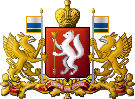 КАТАЛОГ ТОВАРОВ, РАБОТ, УСЛУГ
ВНЕСЕНЫ ПРАВКИ
Внесены правки в Правила использования каталога товаров, работ, услуг для обеспечения государственных и муниципальных нужд, утвержденные ПП РФ от 08.02.2017         № 145, согласно которым: 
КТРУ применяется заказчиками в извещении об осуществлении закупки, документации о закупке, контракте, реестре контрактов, а также при описании объектов закупки (при планировании КТРУ не используется); 
предусмотрено, что Правительство РФ может установить особенности описания отдельных видов объектов закупок в соответствии с частью 5 статьи 33 Закона № 44-ФЗ, в соответствии с которыми заказчик не сможет указывать в описании объекта закупки дополнительную информацию и дополнительные характеристики, которые не предусмотрены в позиции КТРУ (пункт 5 Правил); 
в случае размещения извещения об осуществлении закупки, а также заключения контракта с единственным поставщиком (подрядчиком, исполнителем) до наступления даты начала обязательного применения соответствующей позиции КТРУ, заказчик до завершения закупки вправе руководствоваться пунктом 7 Правил использования КТРУ. То есть описание объекта закупки производится по общим правилам статьи 33 Закона № 44-ФЗ о контрактной системе (пункт 9 Правил).
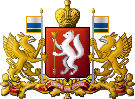 ЗАКУПКИ ЛЕКАРСТВЕННЫХ ПРЕПАРАТОВ
ИЗМЕНЕНИЕ ЗАКОНОДАТЕЛЬСТВА В СФЕРЕ ЗАКУПОК ЛЕКАРСТВЕННЫХ ПРЕПАРАТОВ
Постановление Правительства РФ от 04.02.2015 № 99
С 8 ЯНВАРЯ 2020 ГОДА
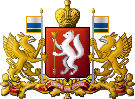 Новая позиция в Приложении №1 к ПП РФ №99
ДОПОЛНИТЕЛЬНЫЕ ТРЕБОВАНИЯ 
К УЧАСТНИКАМ ЗАКУПОК (ч.2 ст.31 Закона № 44-ФЗ)
С 8 января 2020 года устанавливаются ДОПОЛНИТЕЛЬНЫЕ ТРЕБОВАНИЯ к участникам закупок по ТЕХНИЧЕСКОМУ ОБСЛУЖИВАНИЮ МЕДИЦИНСКОЙ ТЕХНИКИ (пункт 8 Приложения № 1 к ПП РФ от 04.02.2015 № 99 (в ред. ПП РФ от 27.12.2019 № 1922). Доп. требование устанавливается при соблюдении следующих условий:
НМЦК – более 10 МЛН. РУБЛЕЙ.
Виды работ: техническое обслуживание (ТО) медицинской техники, а именно монтаж и наладка; контроль технического состояния; периодическое и текущее техническое обслуживание; ремонт;
ТО осуществляется в отношении медицинской техники, включенной в коды ОКПД2:         26.60.11 (Аппараты, основанные на использовании рентгеновского или альфа-, бета- или гамма-излучений), 26.60.12 (Аппараты электродиагностические); 26.60.13.130 (Аппараты высокочастотной и низкочастотной терапии), 26.70.22.150 (Микроскопы оптические), 32.50.12.000 (Стерилизаторы хирургические или лабораторные), 32.50.21.121 (Аппараты для ингаляционного наркоза), 32.50.21.122 (Аппараты дыхательные реанимационные)
Проверку соответствия участника закупки дополнительным требованиям осуществляет комиссия по осуществлению закупок на основании документов, направленных оператором электронной площадки и содержащихся в реестре участников закупок, аккредитованных на электронной площадке (письмо Минфина России от 31.10.2019 № 24-02-08/84217).
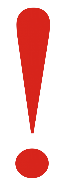 Постановление Правительства РФ от 28.11.2013 № 1084
С 7 НОЯБРЯ 2019 ГОДА
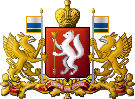 Доп. информация в реестр контрактов
РЕЕСТР КОНТРАКТОВ, ЗАКЛЮЧЕННЫХ ЗАКАЗЧИКАМИ
С 7 НОЯБРЯ 2019 ГОДА уточнены условия ведения РЕЕСТРА КОНТРАКТОВ, заключенных заказчиками. 
В соответствии с ПП РФ от 28.11.2013 №1084 (в ред. ПП РФ от 05.11.2019 №1400) в реестр контрактов также включается информация:
 о гарантийных обязательствах, сроках их предоставления (при наличии), об обеспечении таких гарантийных обязательств (при наличии), их размере; 
об оплате неустоек (штрафов, пеней) в связи с ненадлежащим исполнением стороной контракта обязательств, предусмотренных контрактом
Также уточнен порядок проведения Федеральным казначейством проверок, предусмотренных Правилами ведения реестра контрактов, заключенных заказчиками
5 РАБОЧИХ ДНЕЙ для направления в РГК
НПА ДЛЯ ВЕДЕНИЯ РГК
Постановление Правительства РФ от 25.11.2013 № 1062
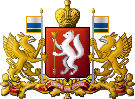 С 30 ДЕКАБРЯ 2019 ГОДА
ВНЕСЕНЫ УТОЧНЕНИЯ
РЕЕСТР НЕДОБРОСОВЕСТНЫХ ПОСТАВЩИКОВ
Уточнили правила, касающиеся ведения реестра недобросовестных поставщиков (РНП) по Закону № 44-ФЗ:
установлен срок, в течение которого контрольный орган направляет заказчику, поставщику и другим заинтересованным лицам копию решения о включении (отказе во включении) в РНП. Он составляет ТРИ РАБОЧИХ ДНЯ с даты вынесения решения;
уточнили, когда сведения о недобросовестном поставщике ИСКЛЮЧАЮТСЯ ИЗ РЕЕСТРА ДОСРОЧНО. Так, это возможно, если суд признает:
решение заказчика об одностороннем отказе от исполнения контракта незаконным (недействительным);
решение контрольного органа о включении информации в РНП недействительным.
Постановление Правительства РФ от 11.12.2019 № 1635
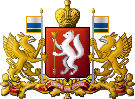 С 1 ЯНВАРЯ 2020 ГОДА
НОВЫЕ ПРАВИЛА
ОБЯЗАТЕЛЬНОЕ ОБЩЕСТВЕННОЕ ОБСУЖДЕНИЕ
С 1 ЯНВАРЯ 2020 ГОДА действуют новые правила проведения ОБЯЗАТЕЛЬНОГО ОБЩЕСТВЕННОГО ОБСУЖДЕНИЯ закупок товаров, работ, услуг для обеспечения государственных и муниципальных нужд. Данные правила утверждены ПП РФ от 11.12.2019 № 1635 взамен правил, которые были ранее утверждены ПП РФ от 22.08.2016 № 835. 
Общественное обсуждение заказчики обязаны проводить в случае закупок путем проведения конкурсов и аукционов с НМЦК, составляющей или превышающей             1 МЛРД. РУБЛЕЙ. 
Скорректирован перечень случаев, когда обсуждение не проводится: в частности, если НМЦК не превышает 1 млрд. рублей, а при выполнении работ по строительству, реконструкции, капитальному ремонту, сносу объекта капитального строительства в случае, если НМЦК не превышает 2 млрд. рублей. 
Новые правила не предусматривают дробление процедуры общественного обсуждения на несколько этапов.
Типовые контракты, типовые условия контрактов
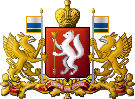 НОВЫЕ
Типовые контракты, типовые условия контрактов
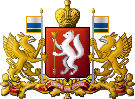 ОТМЕНЕНЫ
Указанные типовые контракты исключены из библиотеки типовых контрактов, типовых условий контрактов ЕИС и не подлежат применению (см. письмо Минфина России от 20.12.2019 №24-05-06/100250).
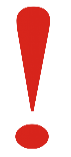 Информационное обеспечение закупок
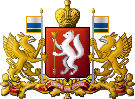 С 1 ЯНВАРЯ 2020 ГОДА
ЭЛЕКТРОННАЯ ПОДПИСЬ
С 1 января 2020 года запрещено использование квалифицированных сертификатов ключей проверки электронной подписи по ГОСТ Р 34.10-2001. 
Доступ к функционалу ЕИС с 2020 года возможен только с использованием сертификатов нового образца по ГОСТ Р 34.10-2012. 
Заказчикам и поставщикам необходимо заменить сертификаты старого образца на новые (письмо ФСБ России от 07.09.2018 № 149/7/6-363)
РЕГИСТРАЦИЯ В ЕИС
с 1 января 2020 года участие в электронных процедурах закупок в рамках Закона № 44-ФЗ возможно только для участников, ЗАРЕГИСТРИРОВАННЫХ В ЕИС и получивших аккредитацию на электронной площадке (ч.5 ст.24.2 Закона № 44-ФЗ).
До 2020 года регистрация участников в ЕИС была добровольной, и при наличии аккредитации на ЭТП можно было участвовать в закупках (ч.50 ст.112 Закона № 44-ФЗ), а с 1 января 2020 года принять участие в электронных закупках по Закону № 44-ФЗ смогут только те, кто зарегистрирован в ЕИС и включен в единый реестр участников закупок в порядке, установленном ПП РФ от 30.12.2018 № 1752
Информационное обеспечение закупок
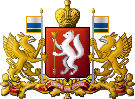 С 1 ЯНВАРЯ 2020 ГОДА
ЭЛЕКТРОННОЕ АКТИРОВАНИЕ
с 1 января 2020 года в ЕИС появилась возможность сформировать и подписать В ЭЛЕКТРОННОЙ ФОРМЕ ДОКУМЕНТЫ О ПРИЕМКЕ при исполнении контракта (электронное актирование). Это можно сделать в личном кабинете пользователя при взаимном согласии сторон на обмен такими документами.  
Разъяснения по электронному актированию даны в совместном письме Федерального казначейства и Федеральной налоговой службы России от 18.12.2019 № 14-00-06/27476, № АС-4-15/26126, а также в Информационном письме на ЕИС от 31.12.2019.
Обучающие материалы для работы с документами о приемке товаров (работ, услуг) в электронной форме размещены в ЕИС в разделе «Документы» подраздел «Материалы для работы в ЕИС» / «Материалы для работы с документами о приемке товаров (работ, услуг) в электронной форме». 
Оформление документов о приёмке товаров, работ, услуг в электронной форме в настоящее время является правом, а не обязанностью заказчика.
Информационное обеспечение закупок
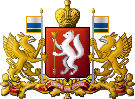 С 1 ЯНВАРЯ 2020 ГОДА
НЕЗАВИСИМЫЙ РЕГИСТРАТОР
с 1 января 2020 года начала в полном объеме функционировать государственная информационная система «Независимый регистратор». 
Система создана для мониторинга и фиксации действий, бездействия участников контрактной системы в сфере закупок в ЕИС и на электронных площадках. 
В целях защиты прав участников контрактной системы и прав электронных площадок с 2020 года ГИС «Независимый регистратор» фиксирует перечень всех действий при закупках (Постановление Правительства  РФ от 28.07.2018 № 883);
Федеральный закон 
от 24.07.1998 № 124-ФЗ
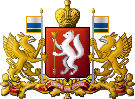 С 1 ИЮНЯ 2020 ГОДА
ЗАКУПКА УСЛУГ ПО ОРГАНИЗАЦИИ ДЕТСКОГО ОТДЫХА
С 1 ИЮНЯ 2020 ГОДА будет запрещено закупать услуги по организации ДЕТСКОГО ОТДЫХА у компаний, не включенных в СПЕЦИАЛЬНЫЙ РЕЕСТР.
Ведением реестра организаций отдыха детей и их оздоровления будет заниматься Минпросвещения России и его региональные представительства.
Заказчикам придется при рассмотрении заявок проверять внесены ли участники закупок в реестр. 
С 1 июня 2020 года будет действовать ответственность по КоАП РФ за оказание услуг по организации отдыха детей организациями, не включенными в реестр. Размер штрафа для них составит от 500 тыс. до 1 млн. рублей (Федеральный закон от 16.10.2019 № 336-ФЗ).
статья 12 Федерального закона от  24.07.1998 № 124-ФЗ (ред. от 27.12.2019) 
«Об основных гарантиях прав ребенка в Российской Федерации»:
«2.1. Организации, не включенные в реестр организаций отдыха детей и их оздоровления, не вправе оказывать услуги по организации отдыха и оздоровления детей» (действует с 1 июня 2020 года)
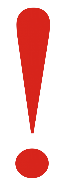 Федеральный закон 
от 27.12.2019 № 449-ФЗ
С 1 ИЮЛЯ 2020 ГОДА
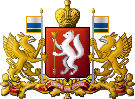 Электронный запрос котировок  по-новому
ЗАПРОС КОТИРОВОК В ЭЛ.ФОРМЕ (СТАТЬЯ 82.1)
Федеральный закон 
от 27.12.2019 № 449-ФЗ
С 1 ИЮЛЯ 2020 ГОДА
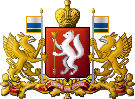 Изменяются пункты 4 и 5 части 1 статьи 93
ЕДИНСТВЕННЫЙ ПОСТАВЩИК (СТАТЬЯ 93)
С 1 ИЮЛЯ 2020 ГОДА по пунктам 4 и 5 части 1 статьи 93 возможно будет осуществление закупки ТОВАРА у ЕДИНСТВЕННОГО ПОСТАВЩИКА В ЭЛЕКТРОННОЙ ФОРМЕ на сумму до 3 МЛН. РУБЛЕЙ (ограничения по годовому объему закупок по указанным пунктам сохраняются). 
участники закупки будут размещать на электронной площадке с использованием каталога ТРУ предварительное предложение о поставке товара; 
заказчик размещает в ЕИС извещение о закупке с проектом контракта и обоснованием цены; 
оператор электронной площадки подберет для заказчика не более пяти заявок с наименьшими ценами из размещенных поставщиками; 
контракт будет заключен с поставщиком, заявка которого не отклонена заказчиком и содержит предложение о наиболее низкой цене единицы товара, в ЕИС в 2 рабочих дня.
Федеральный закон 
от 27.12.2019 № 449-ФЗ
С 1 ИЮЛЯ 2020 ГОДА
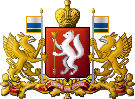 Изменяются пункты 25-25.3 части 1 статьи 93
ЕДИНСТВЕННЫЙ ПОСТАВЩИК (СТАТЬЯ 93)
Все случаи заключения контракта с единственным поставщиком (подрядчиком, исполнителем) по итогам несостоявшейся конкурентной закупки вновь свели в один пункт (п.25 ч.1 ст.93 Закона № 44-ФЗ), исключив п.25.1-25.3 из состава ч.1 ст.93 Закона № 44-ФЗ. 
Правительство РФ будет наделено правом определить цену контракта, при превышении которой заключение контракта по п.25 ч.1 ст.93 Закона № 44-ФЗ необходимо будет СОГЛАСОВАТЬ С КОНТРОЛЬНЫМ ОРГАНОМ в сфере закупок.
ПРОЕКТЫ НПА ПО ЗАКУПКАМ
июль 
2020 года
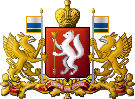 РАЗРАБАТЫВАЕМЫЕ ПРЕДЛОЖЕНИЯ
(из доклада заместителя Министра финансов РФ А.М. Лаврова)
Универсальная предквалификация, в том числе для подачи жалоб (для контрактов более 20 млн. рублей – наличие опыта не менее 20%);
Подача жалоб в электронной форме через ЕИС, однократность жалоб на документацию, запрет на обжалование действий других участников;
Сокращение способов закупок с 11 до 3 (аукцион, конкурс, запрос котировок), упрощение описания процедур;
Единые требования к составу заявок при всех процедурах;
Формирование всей информации о закупке в извещении (исключение документации о закупке);
Ускорение и упрощение направления уведомления о расторжении контракта (через ЕИС с использованием ЕРУЗ);
Упрощение системы нормирования.
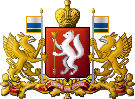 Департамент государственных закупок Свердловской области
Спасибо за внимание!